Итоговое тестирование по окружающему мируучени__  2 класса «__» средней школы № 84____________________________________ .
Задание № 1. 
Раздели слова на группы 
(живая и неживая природа)
земля, ромашка, гусеница, камень, вода, человек, скворец
Задание № 2. 
Раздели слова на группы
(явления природы и времена года)
короткие ночи, листопад, гроза, снеготаяние, короткие дни, набухание почек, метель, дождь
Задание № 3. 
Раздели слова на группы 
(культурные и дикорастущие растения)
тополь, клубника, пшеница, колокольчик, кукуруза, подорожник
Задание № 4. 
Раздели слова на группы 
(домашние и дикие животные)
дрозд, пеликан, заяц, кролик, свинья, кабан, канарейка
Задание № 5. 
Укажи виды транспорта
1. водный, воздушный,  
    наземный, подземный
2. личный, общественный
Задание № 6. 
Раздели слова на группы 
(части тела и органы человека)
мозг, туловище, голова, сердце, конечности, печень, легкие
Задание № 7. 
Что изображено на рисунках?
1.
4.
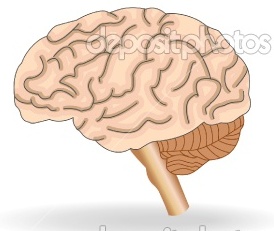 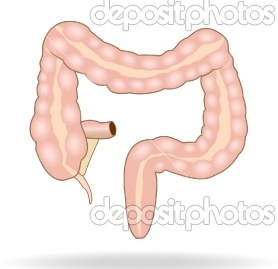 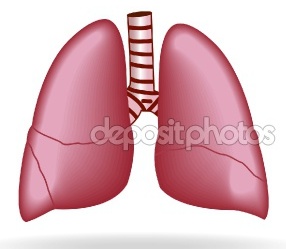 3.
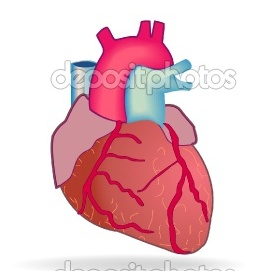 2.
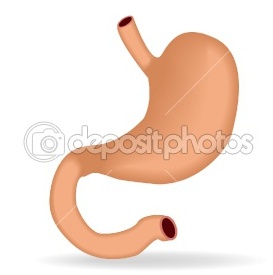 5.
Задание № 8. 
Телефоны экстренных служб
101
102
103
104 
112
Задание № 9. 
Укажи стороны горизонта
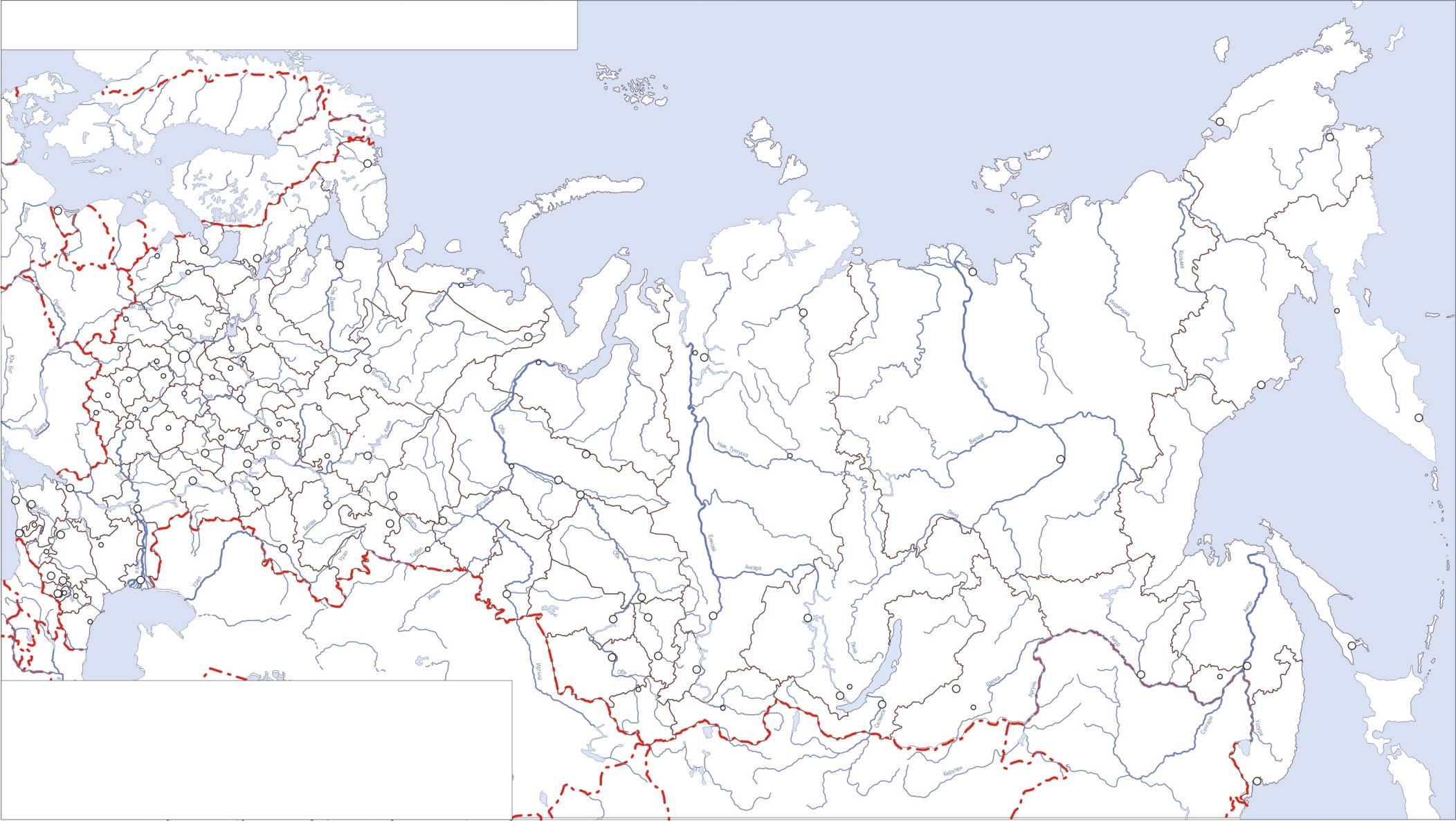 4.
3.
1.
2.
Задание № 10. 
Раздели слова на группы 
(естественные и искусственные водоемы)
река, канал, водохранилище, море, океан, пруд, озеро
Задание № 11. 
Дополни предложения 
(страна, в которой мы живем)
1. Страна, в которой мы живём, называется ____ .
2. Столица нашей Родины - _____ .
3. Главная достопримечательность столицы - _______ .
Задание № 12. 
Государственные символы России и Москвы
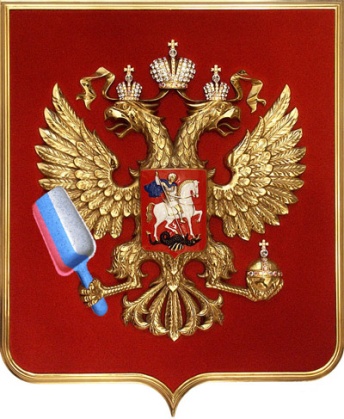 1.
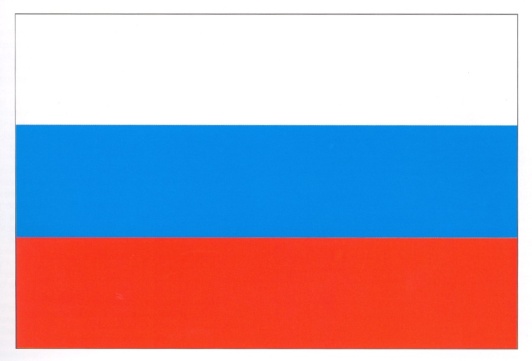 4.
3.
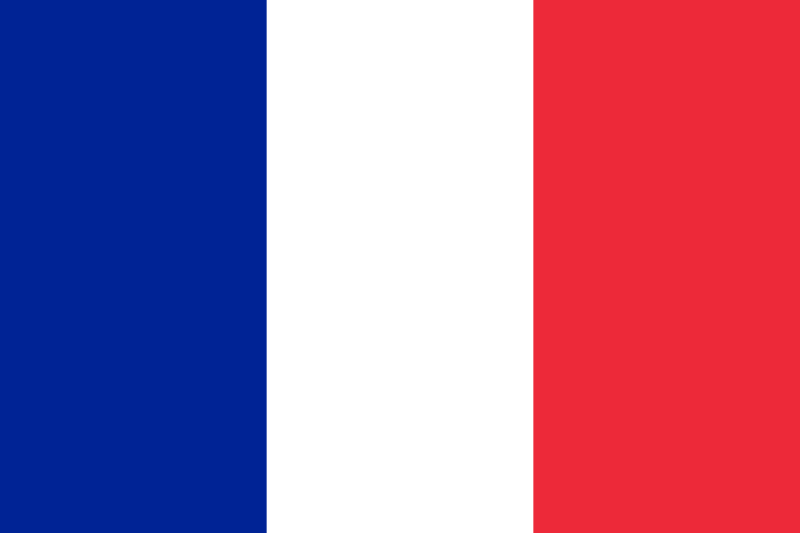 5.
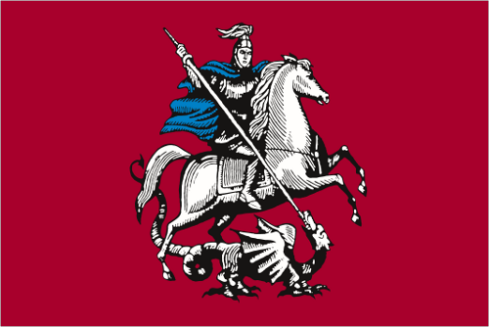 2.
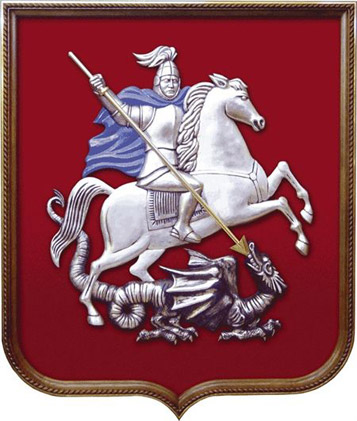 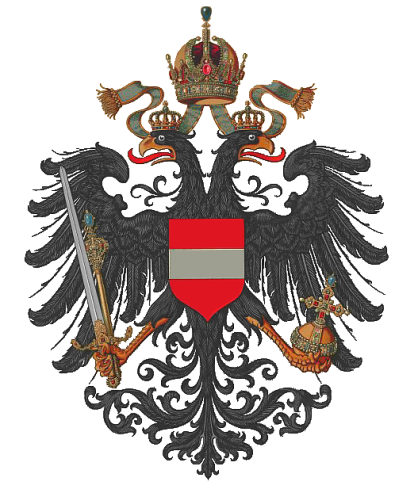 6.
Задание № 13. 
Дополни предложения 
(космос)
1. Наша планета называется ____ .
2. Наша планета вращается вокруг  _____ .
3. Естественный спутник нашей планеты  - _______ .
Задание № 14. 
Напиши названия материков нашей планеты
Задание № 15. 
Напиши названия океанов нашей планеты